Week 2 | Three Dimensional
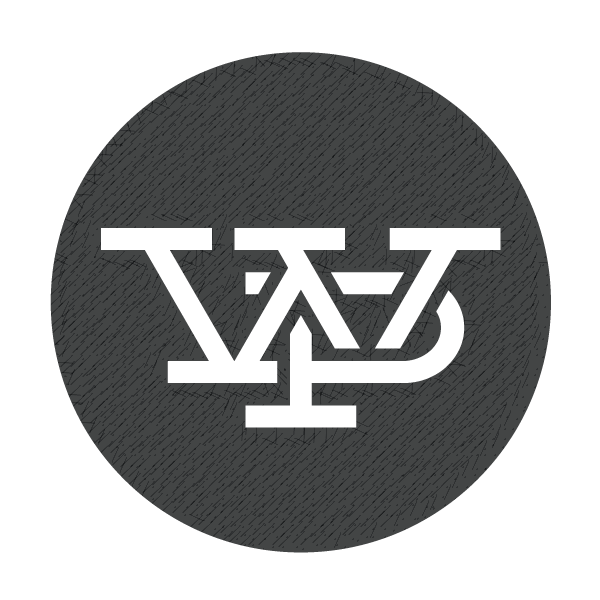 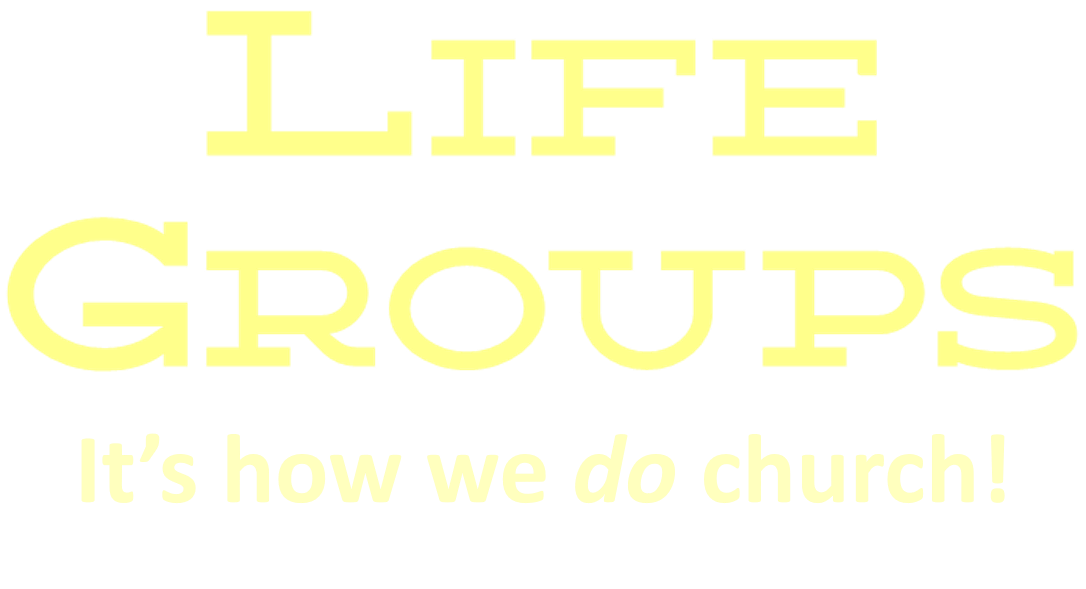 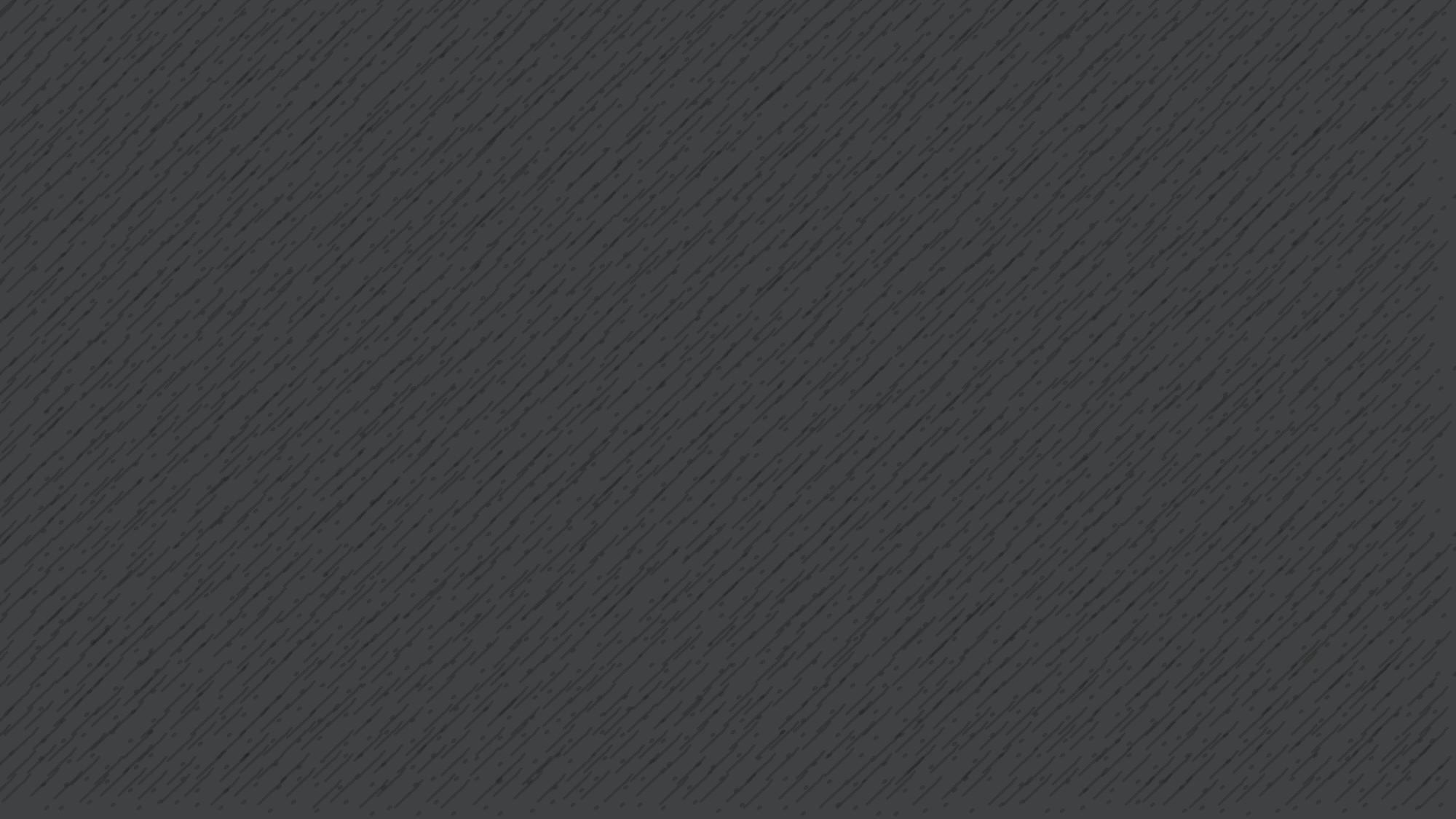 “God gives lonely people a family. He sets prisoners free, and they go out singing.” 
Psalm 68:6 (NIRV)
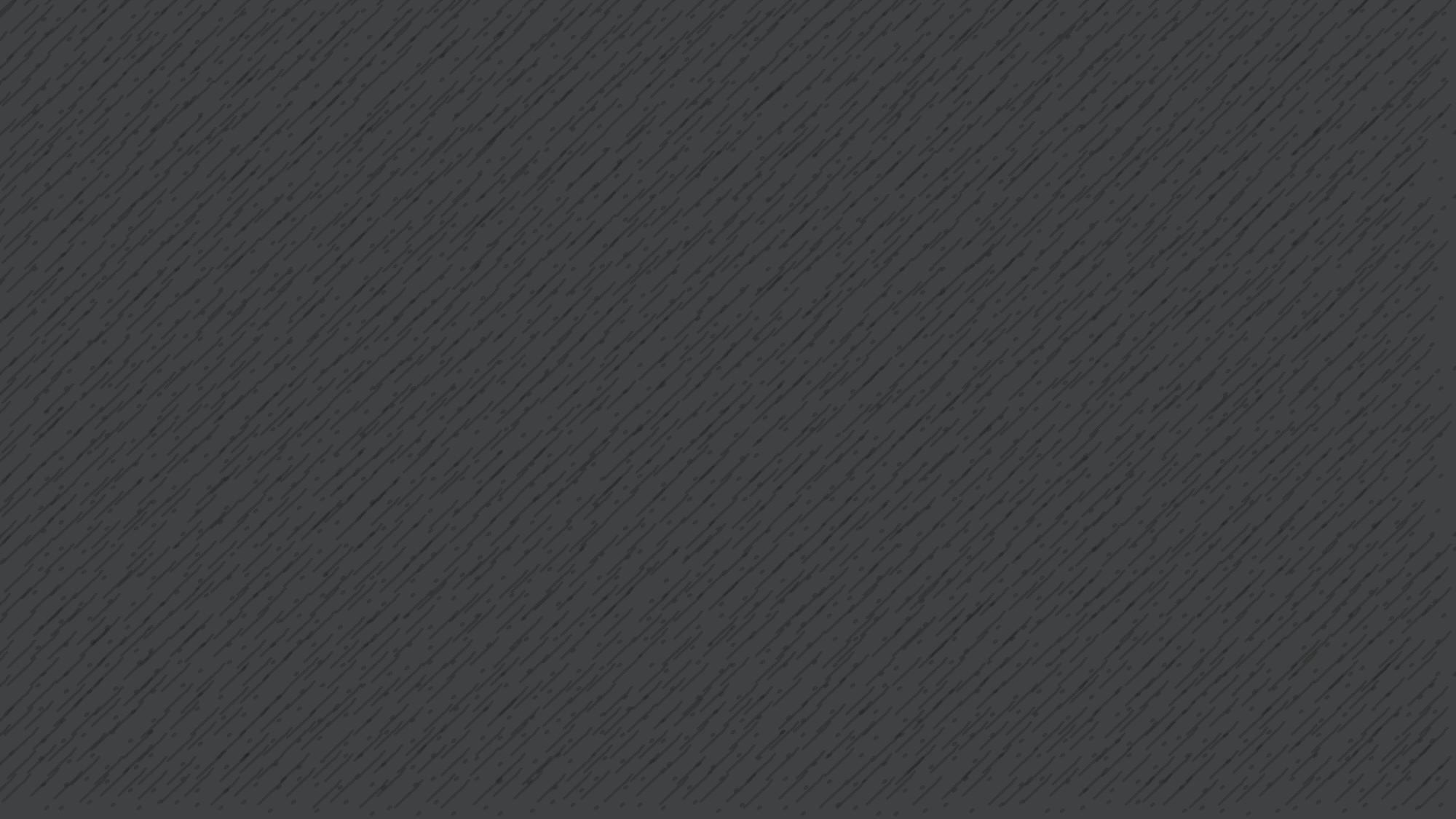 “God gives lonely people a family. He sets prisoners free, and they go out singing.” 
Psalm 68:6 (NIRV)
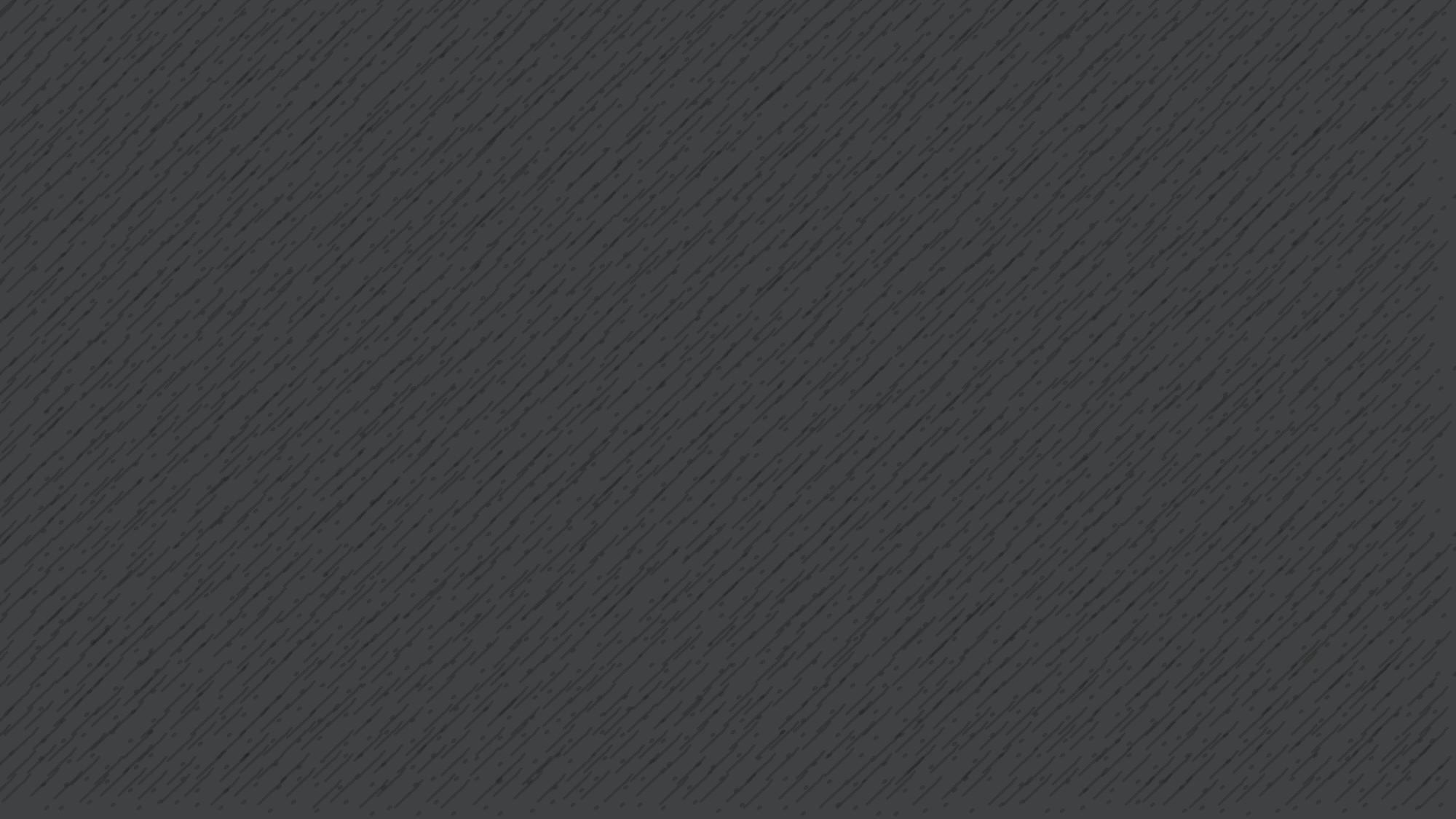 1st D—God
People have three fundamental needs. The first is transcendence (the need to connect with the Creator)
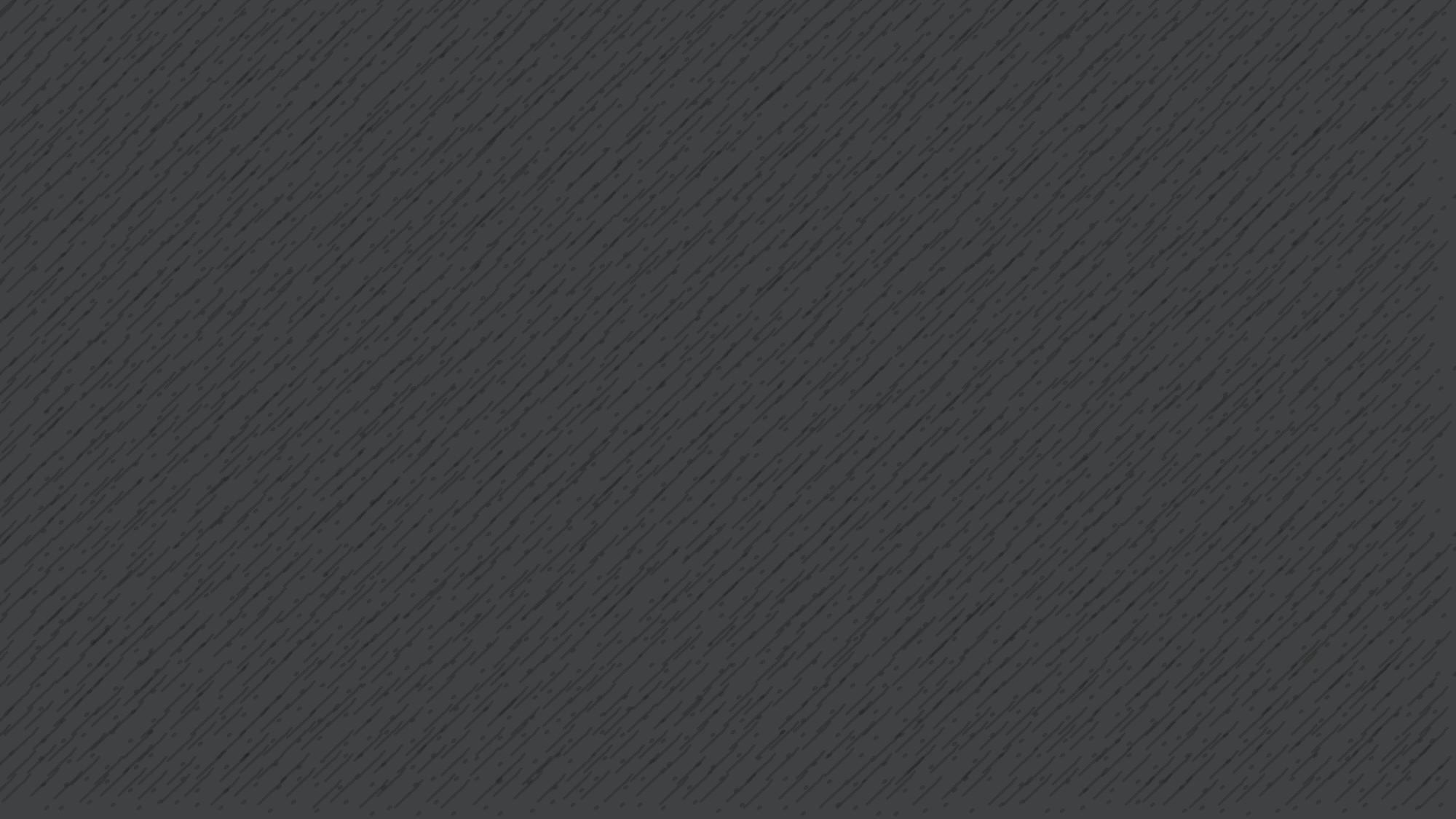 1st D—God
Bible study, prayer, contemplating and discussing the things of God
He sets us free
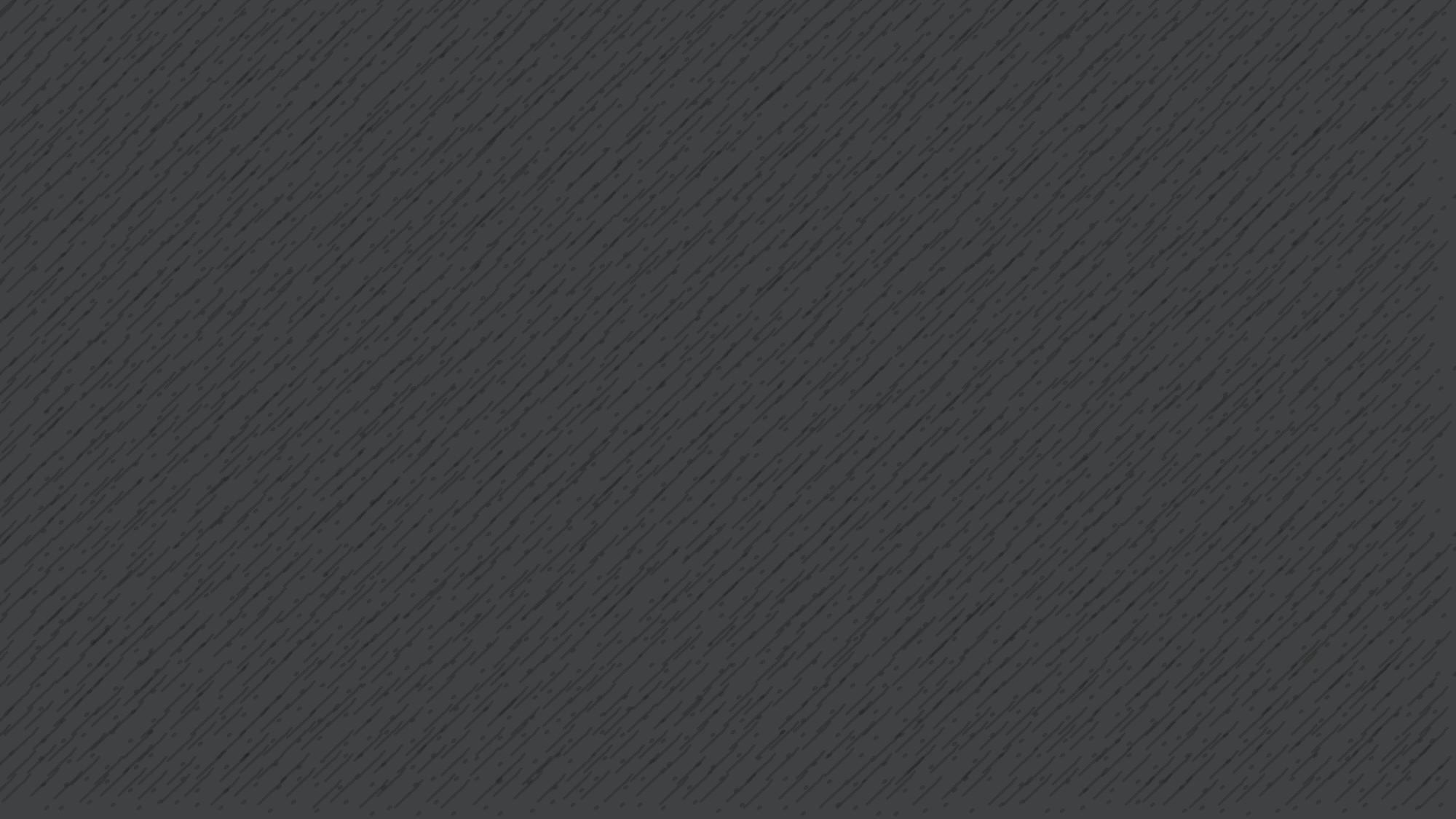 2nd D—Family
The second of people’s fundamental needs is community (the need to connect with others through deeply satisfying relationships)
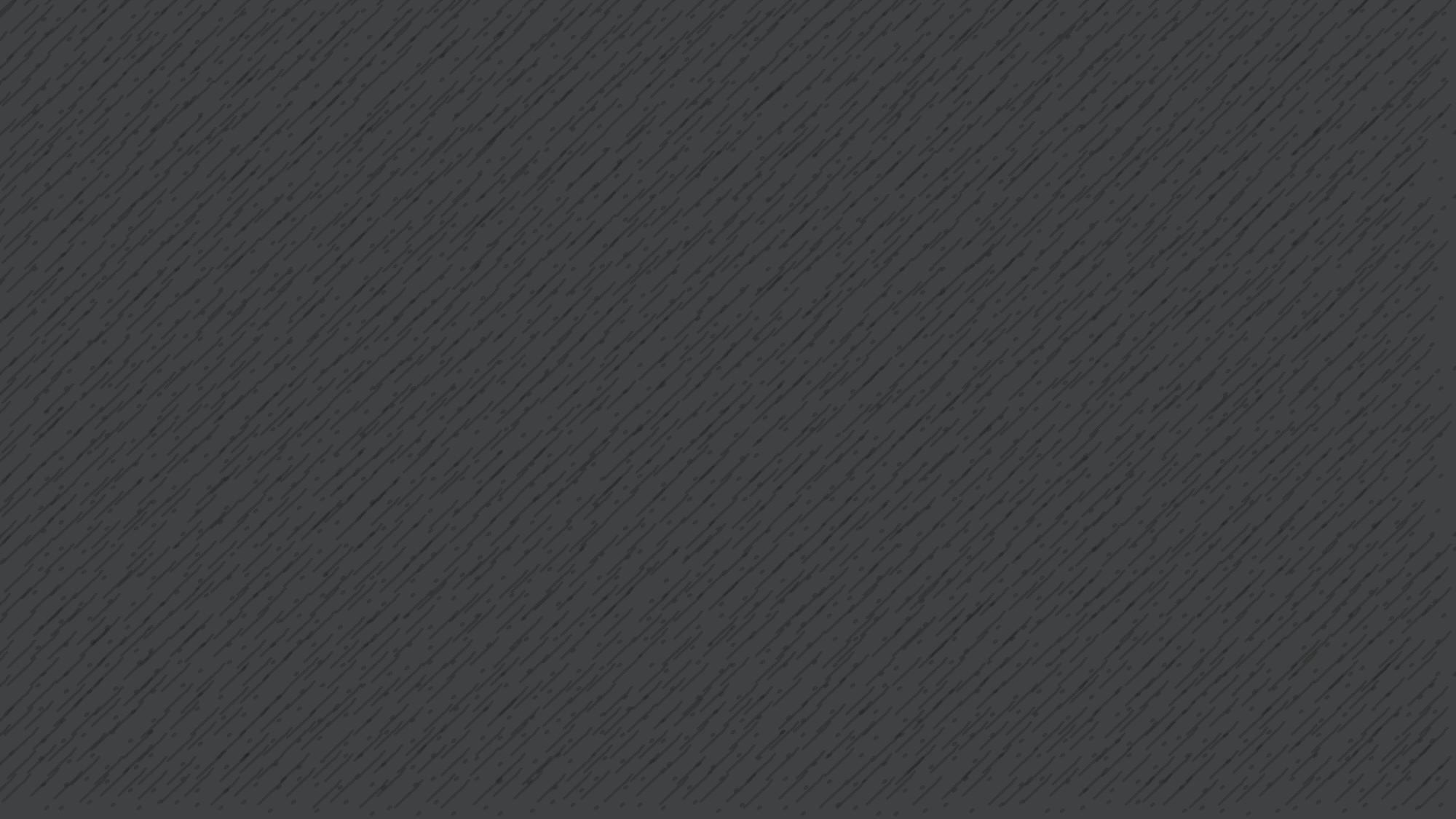 2nd D—Family
Time spent with the Body of Christ
Entering into one another’s lives
Intentional discipleship
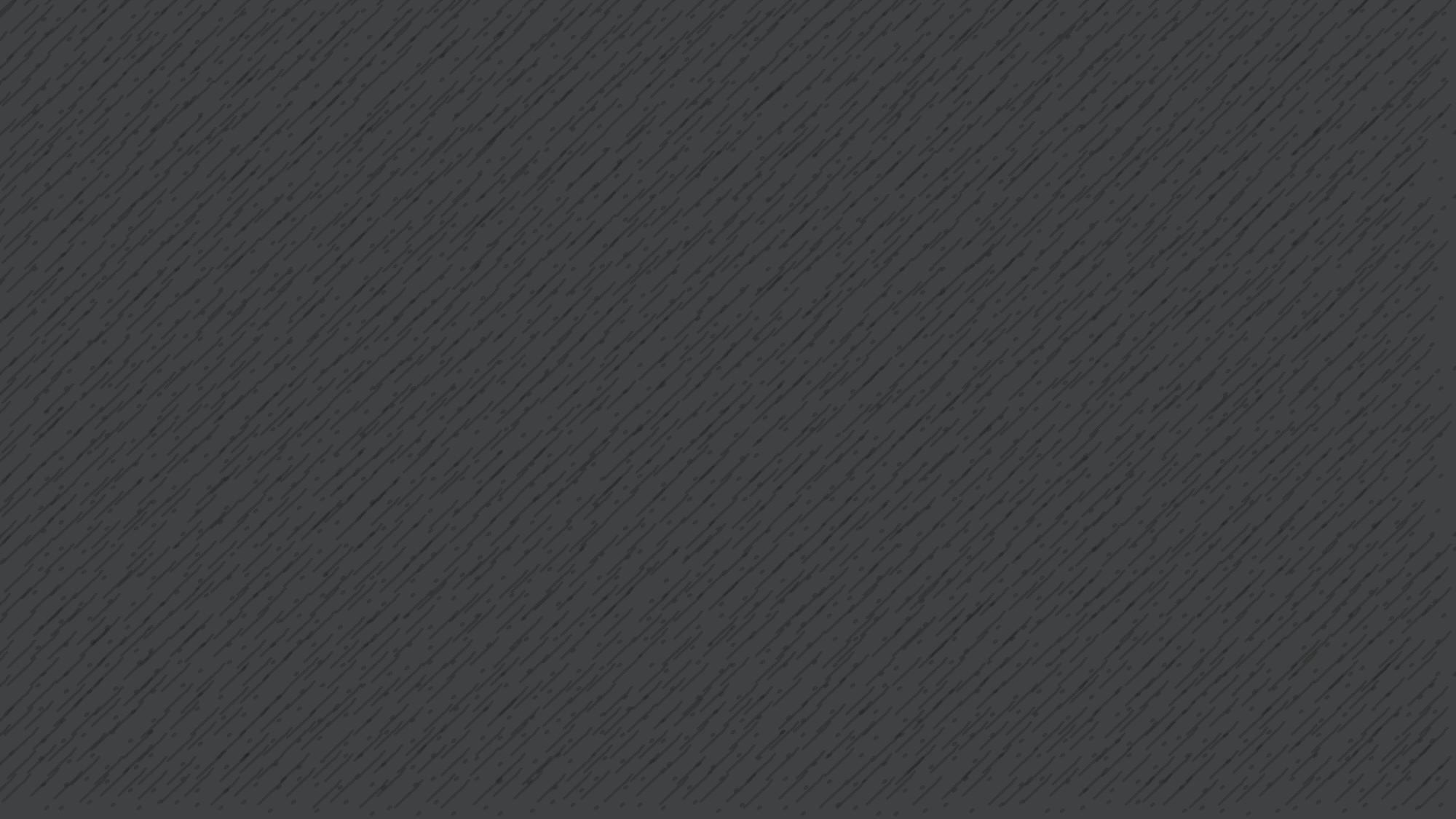 2nd D—Family
The problem with our idea of community most of the time is that it tends to be exclusive of people outside the community
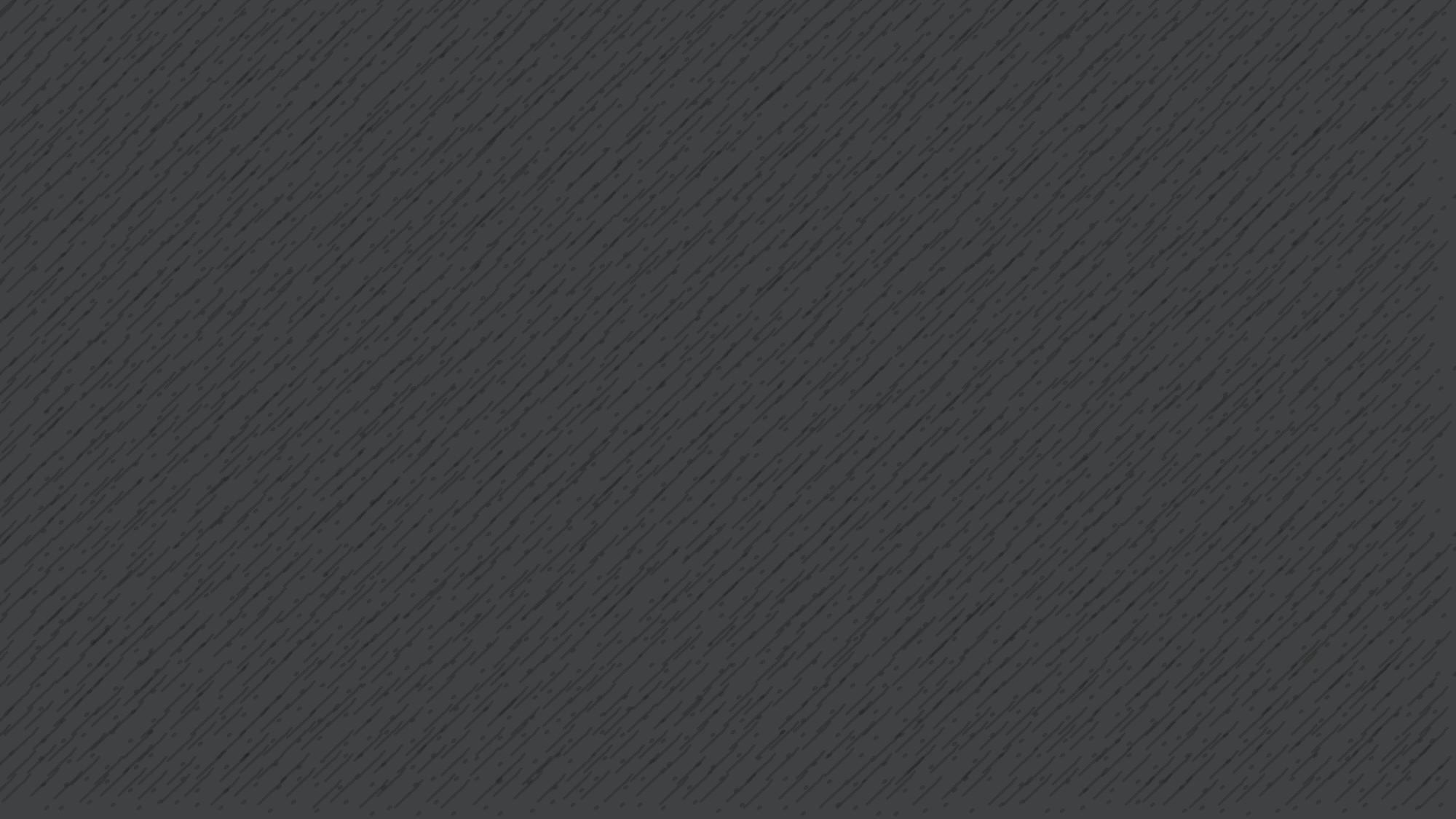 3rd D—Go Out
The third of people’s fundamental needs is significance (the need to have a purpose in life and do something meaningful)
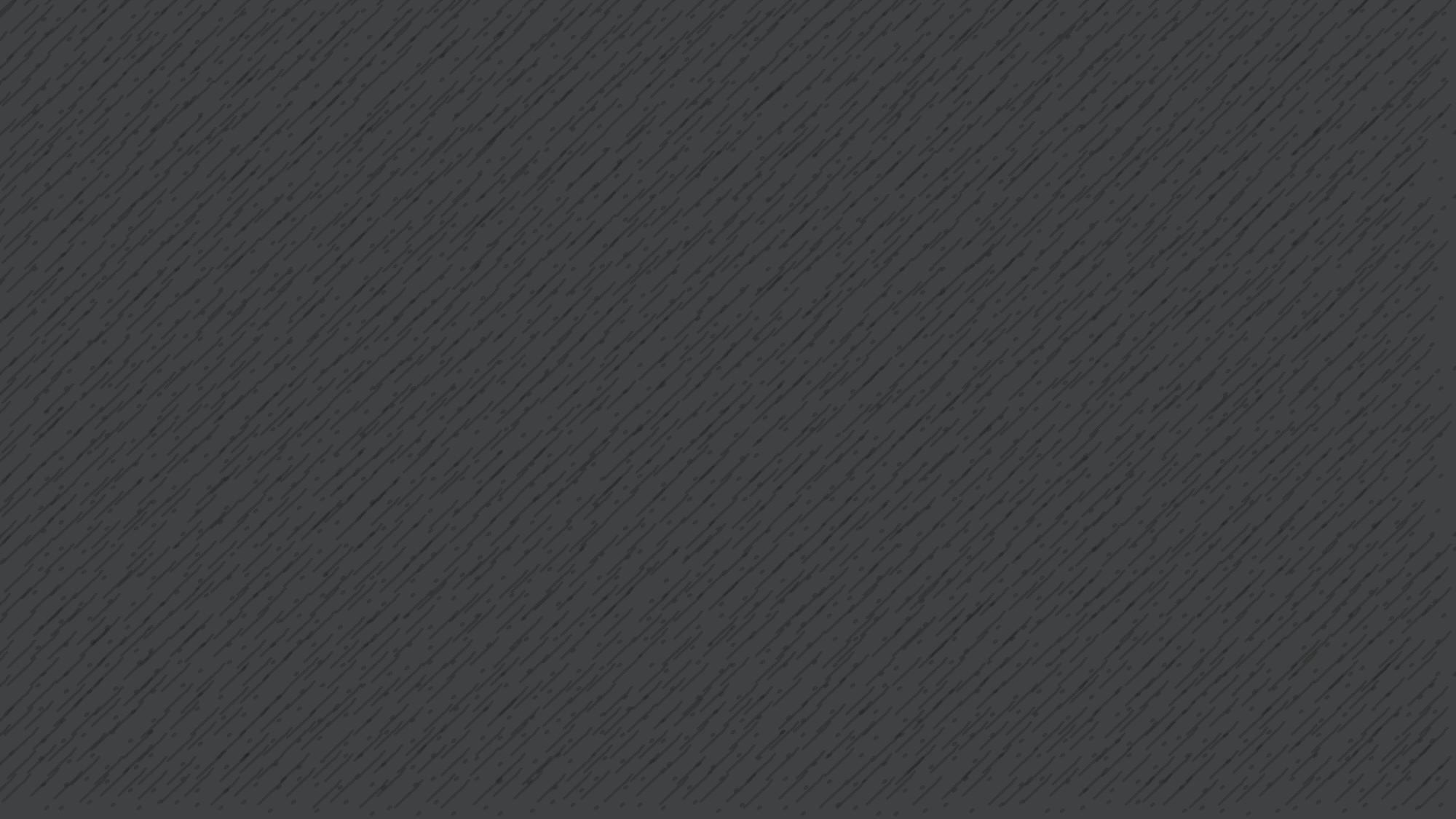 3rd D—Go Out
Time spent with those who don’t know Jesus yet
Intentionally reaching out
Group as a whole or individually
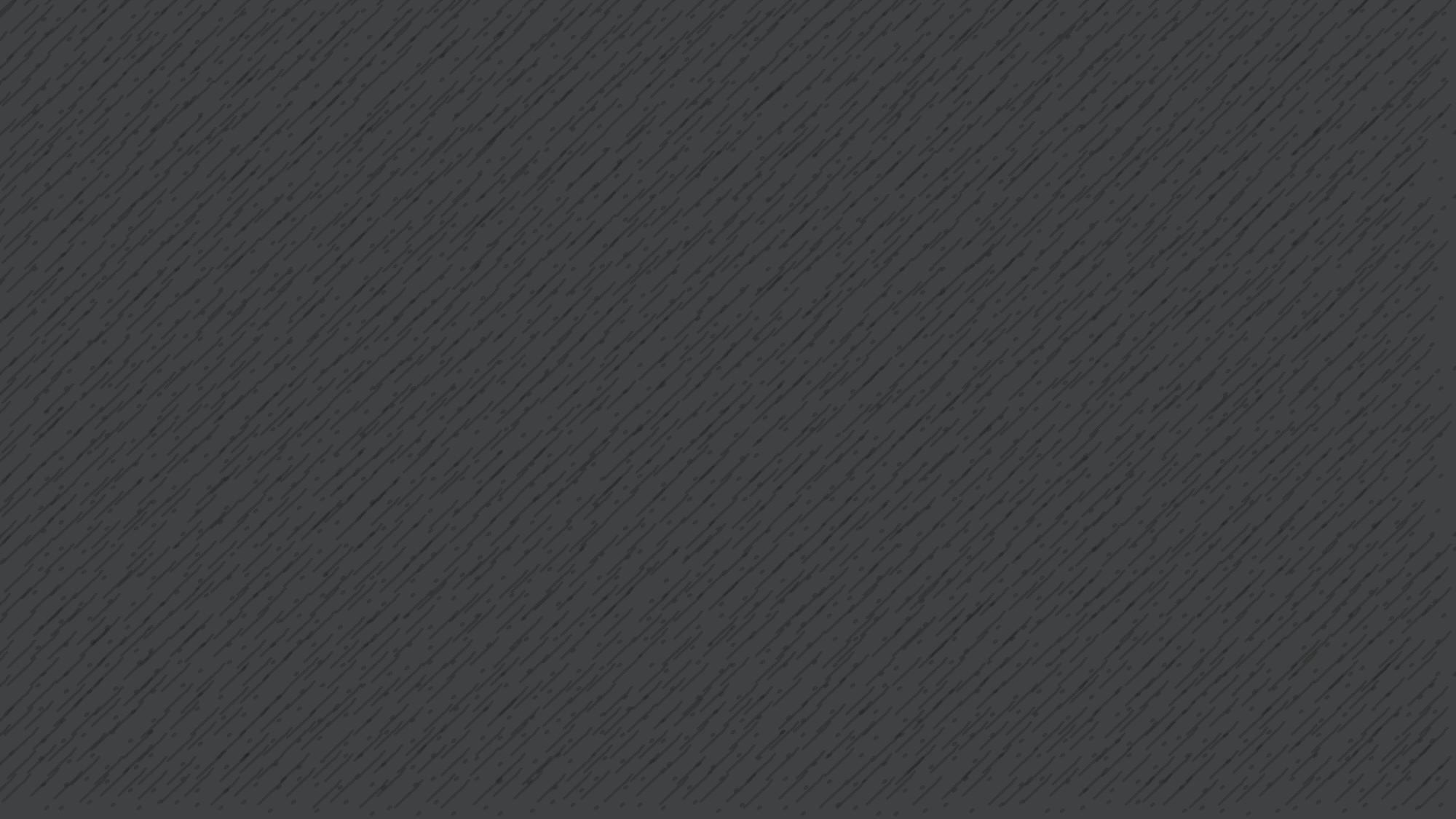 3rd D—Go Out
It’s not about adding one more thing to our schedules
A Life Group is a family that lives out the mission of God together
Q & A
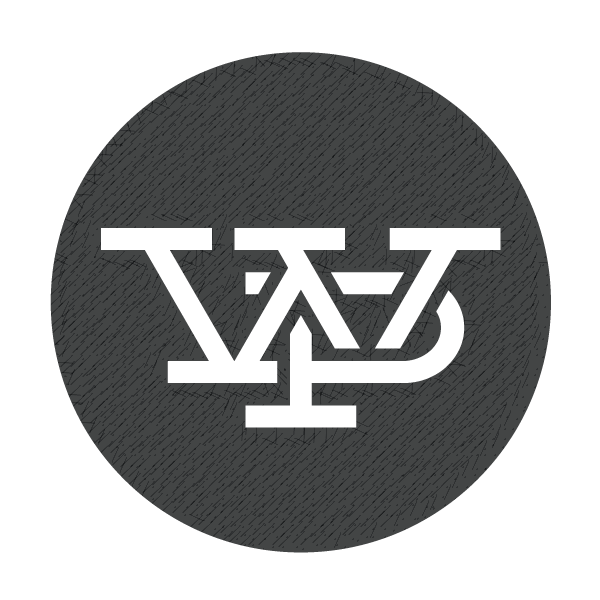 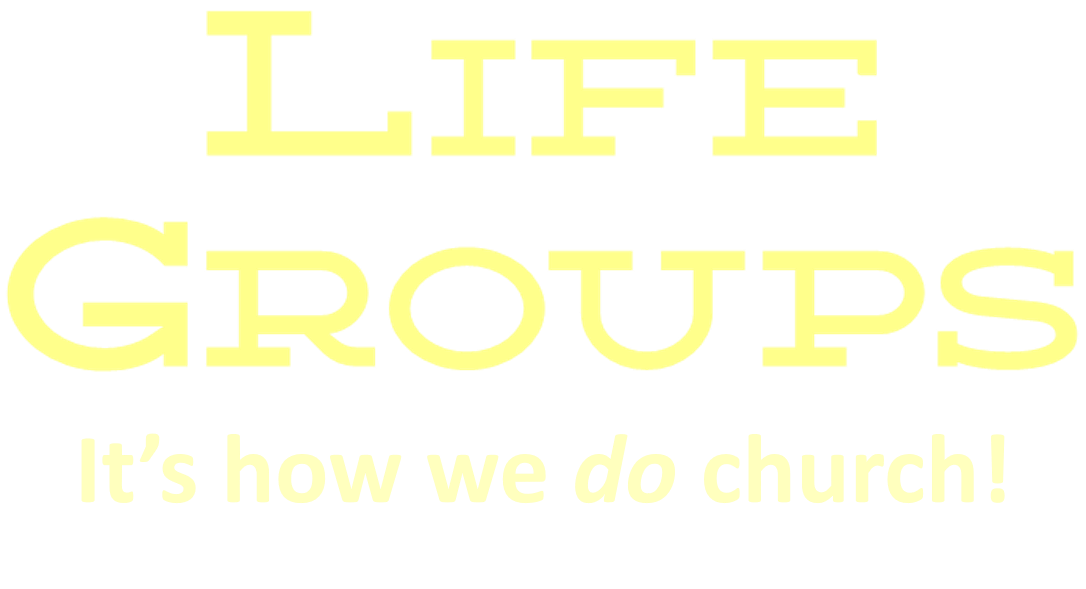